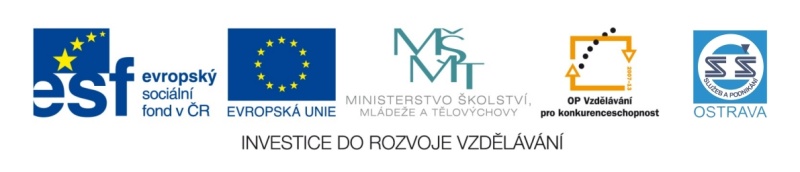 VY_20_INOVACE_SVF20660DUD
Výukový materiál v rámci projektu OPVK 1.5 Peníze středním školám
Číslo projektu:	       CZ.1.07/1.5.00/34.0883 
    Název projektu:              Rozvoj vzdělanosti 
    Číslo šablony:   	       III/2Datum vytvoření:            27.8.2012	Autor:	                     Mgr. et Mgr. Radmila DudkováUrčeno pro předmět:      Společenské vědyTematická oblast:             Sociální skupiny 
                                            Obor vzdělání:                  Fotograf (34-56-l/01) 2. ročník                                            Název výukového materiálu:  prezentace – sociální skupiny
                                                      (primární sk. – znaky)
    Popis využití:  prezentace o sociálních skupinách s využitím dataprojektoru a notebooku k prohlubování a upevňování učiva
    Čas:  20 minut
Primární skupiny – jejich znaky
Vyjmenujte primární skupiny, ve kterých jste členem……………………………………………………..

Pokuste se vystihnout vztahy mezi jejími členy
……………………………………………………………………..
Vyberte znaky primárních skupin
velké skupiny
členové k sobě mají daleko

vznik vzájemné důvěrnosti
skupiny vykazují krátkodobé trvání
motivem členství je uspokojení
jedinec se plně angažuje
malé skupiny
členové jsou v bezprostředním kontaktu
 členové si nevěří

skupiny jsou krátkodobé
motivem členství je nedobrovolnost
členství se omezuje jen na výkon určité funkce
Malé skupiny
důvěra
Osobní vztahy
rodina
angažovanost
Dlouhodobé trvání
uspokojení
Použitá literatura
Petrusek M., Alan J., Duffková j.: Sociologie, Státní pedagogické nakladatelství v Praze 1994